Ryfylke nord
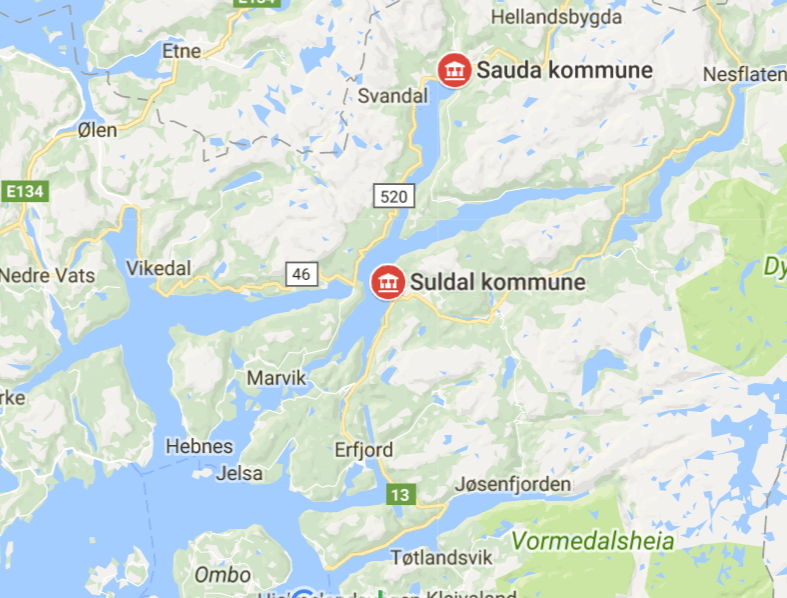 Personalmøte – Presentasjon materiell.
Busstyper - Ryfylke Nord
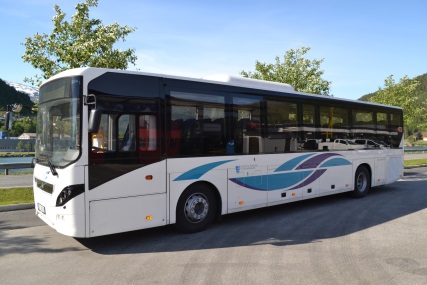 Totalt er det kjøpt 35 nye busser til anbudet.
 
3 stk. 	         Volvo 8900        11,0 meter
12 stk.	Volvo 8900       12,2 meter
 5 stk. 	Volvo 8900       14,7 meter

12 stk.	Renault Master 6,85 meter 
(herav 9 stk med 4x4)
  
3 stk. 		Iveco Daily	      8,55 meter
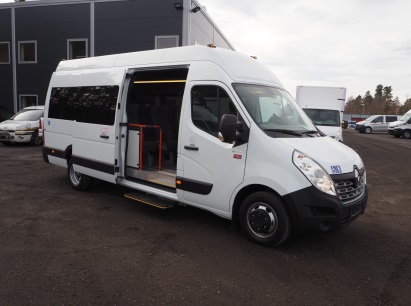 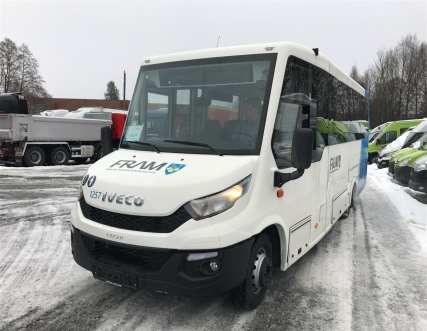 Litt generelt om tilleggsutstyr
Alle bussene skal kjøre på biodiesel HVO 
Kameraovervåkning
Front kamera
Alkolås
Mobiltelefon
Tenix (miljødriv)
APC passasjertelling (manuell for minibusser)
Santidsystem 
Elg lys (store busser)
Guidestol (noen store busser)
Ransvegg (stor busser)
Ekstra ryggelys (store busser)
On-spot (3 store busser)
VOLVO 8900
8-liters Euro 6 motor, 350 hk (Kjøpt største motor)
3 lengder; 11,0m – 12,2m – 14,7m
32 – 47 – 57 sitteplasser
I-shift gearkasse
Universelt utformet
Xenon pærer – hovedlys
Ryggekamera
VOLVO 8900
Førerplass Volvo 8900
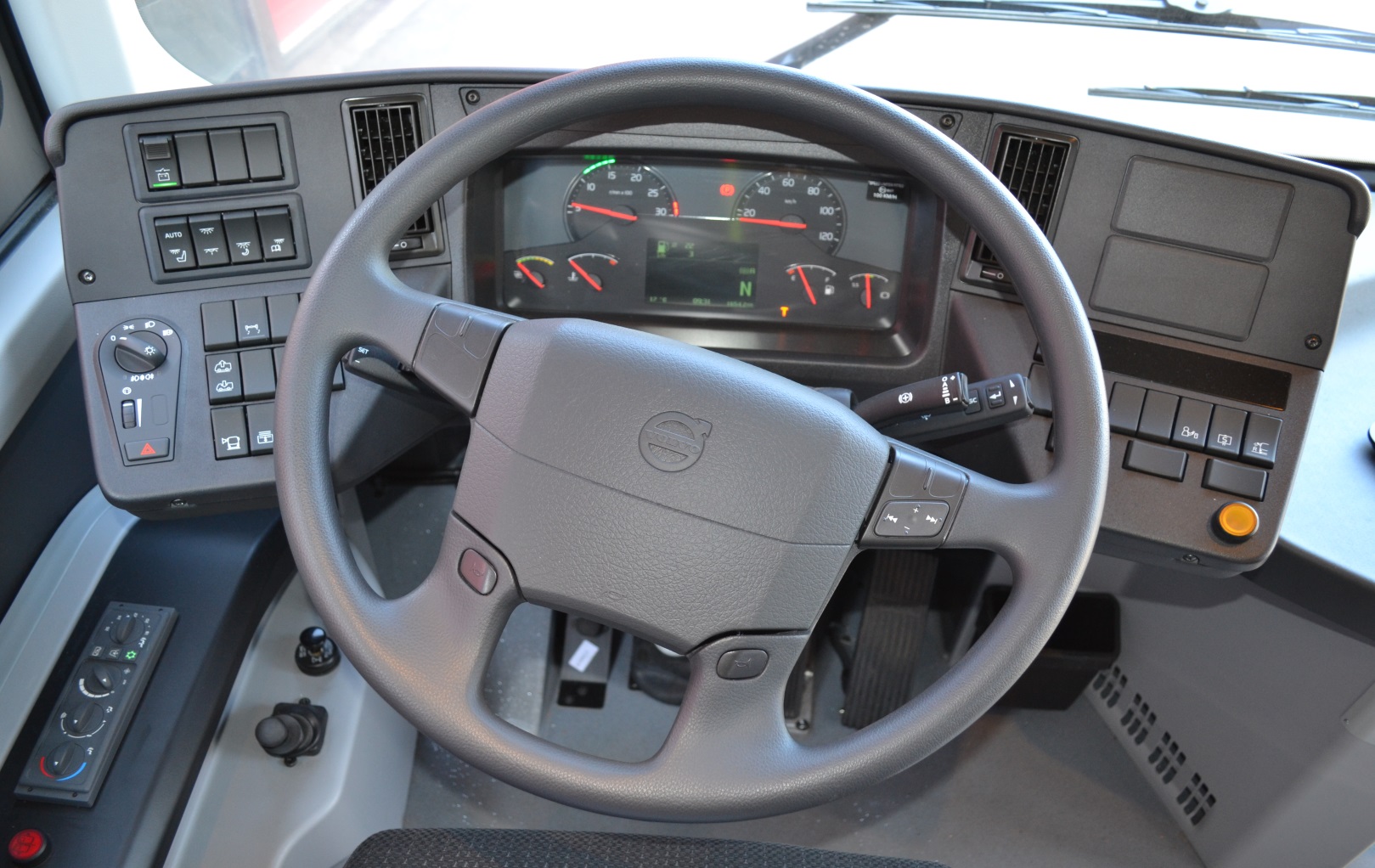 RENAULT MASTER
Euro 6 motor, 160 hk
6-trinns manuell gearkasse
6,85m
16 sitteplasser
Universelt utformet med rullestolrampe
9 av 12 busser har firhjulstrekk
Renault
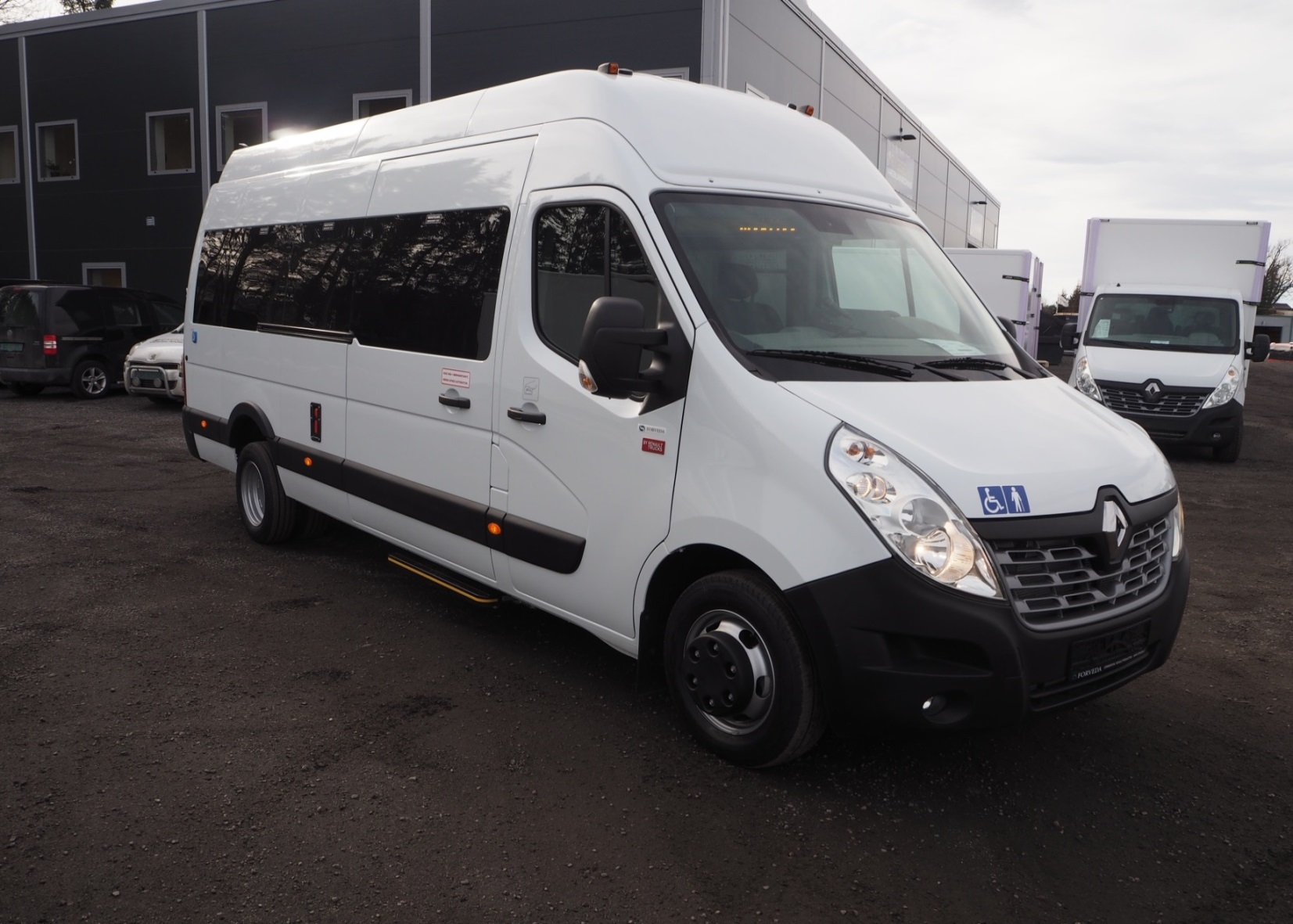 Renault
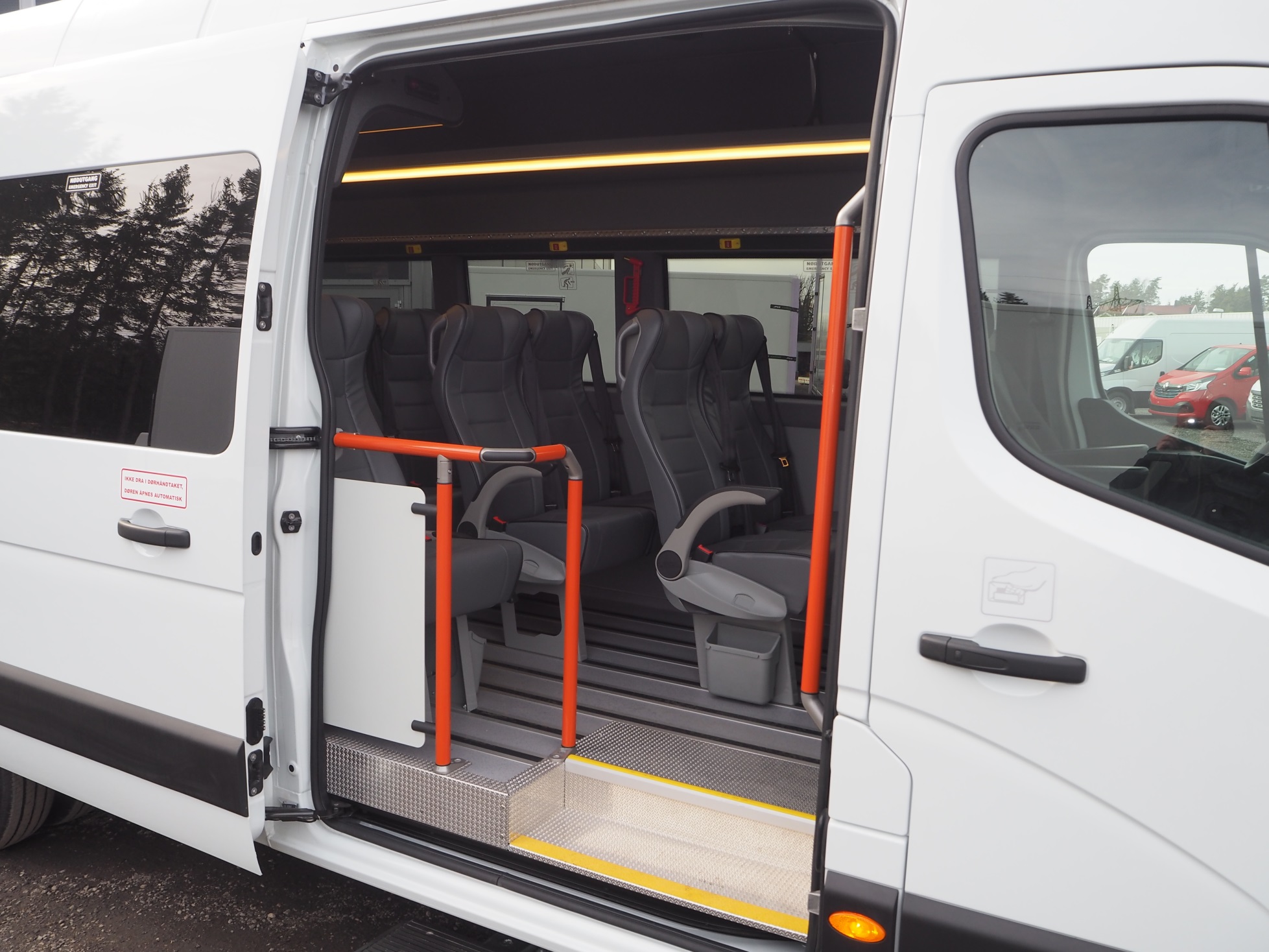 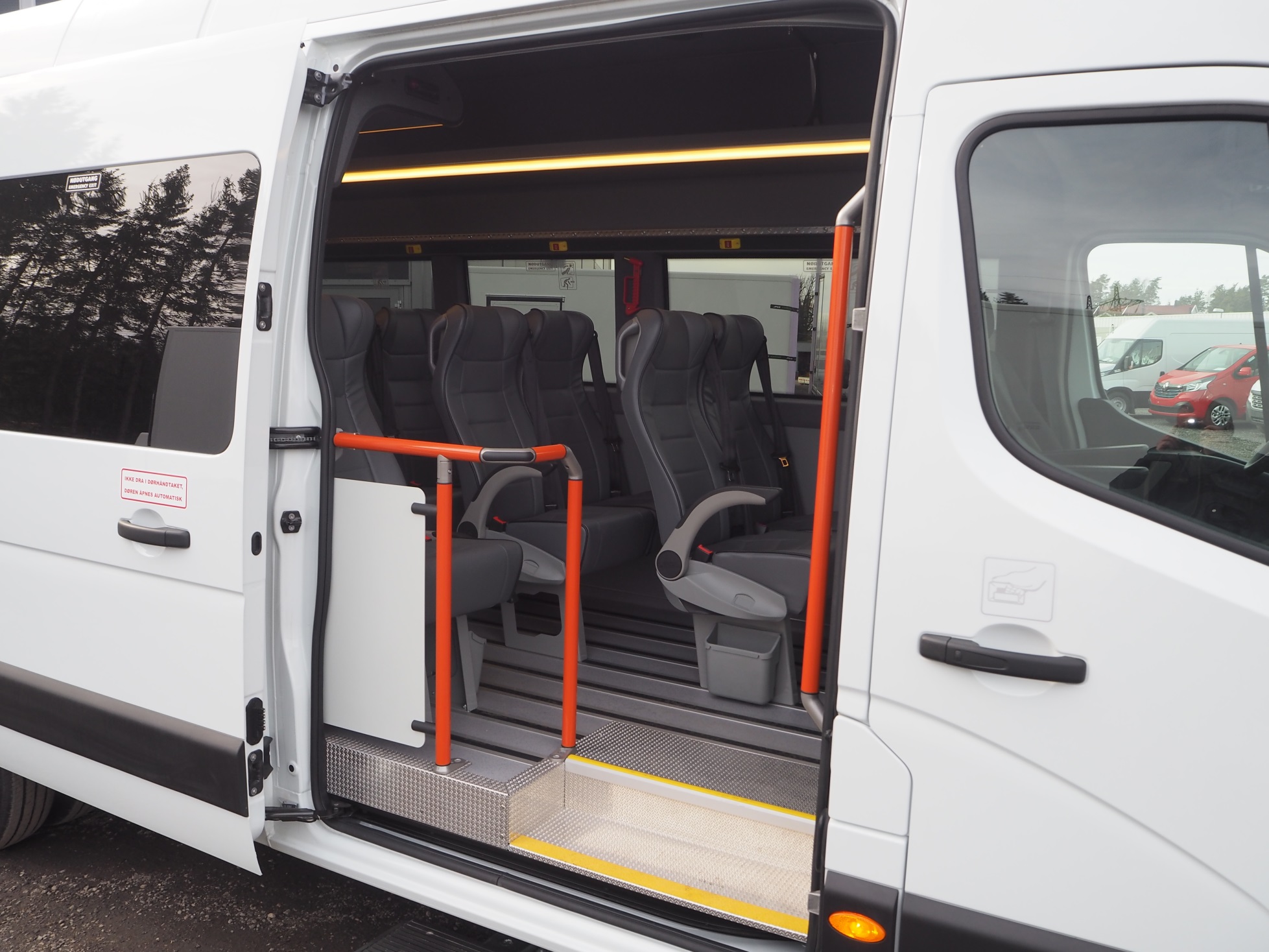 Renault
Renault
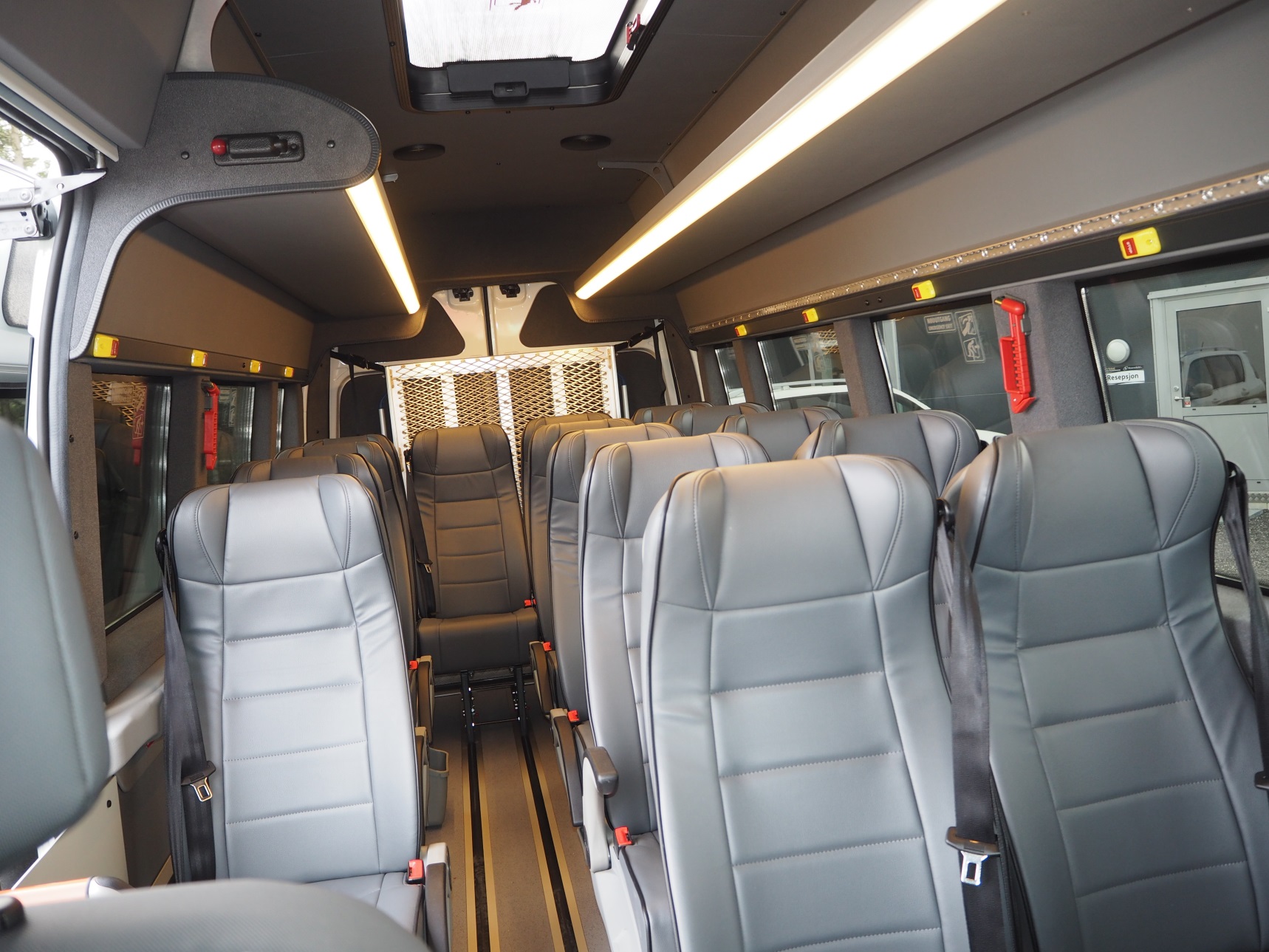 Iveco Daily
26 seter 
170 HK motor euro 6
ZF automat 8 trinns girkasse
Sperre
Telma
Iveco
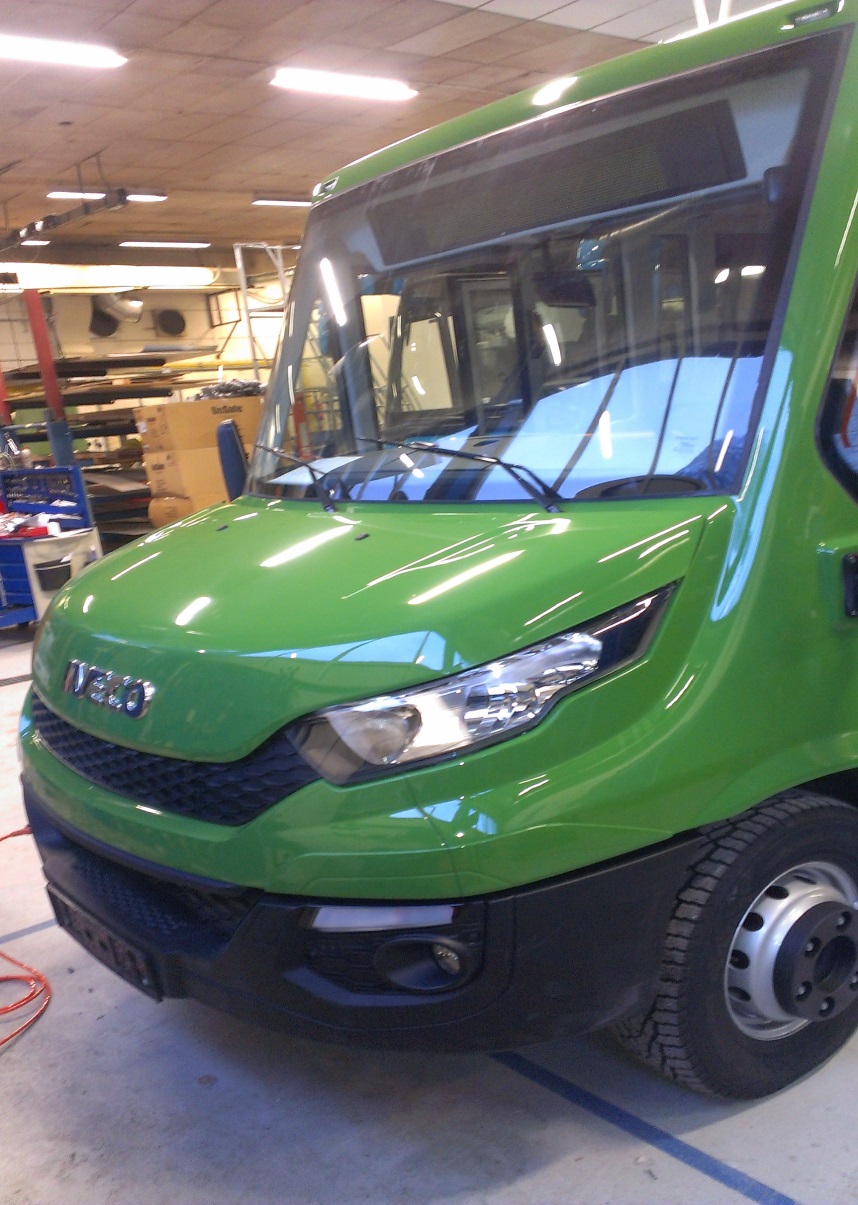 Iveco
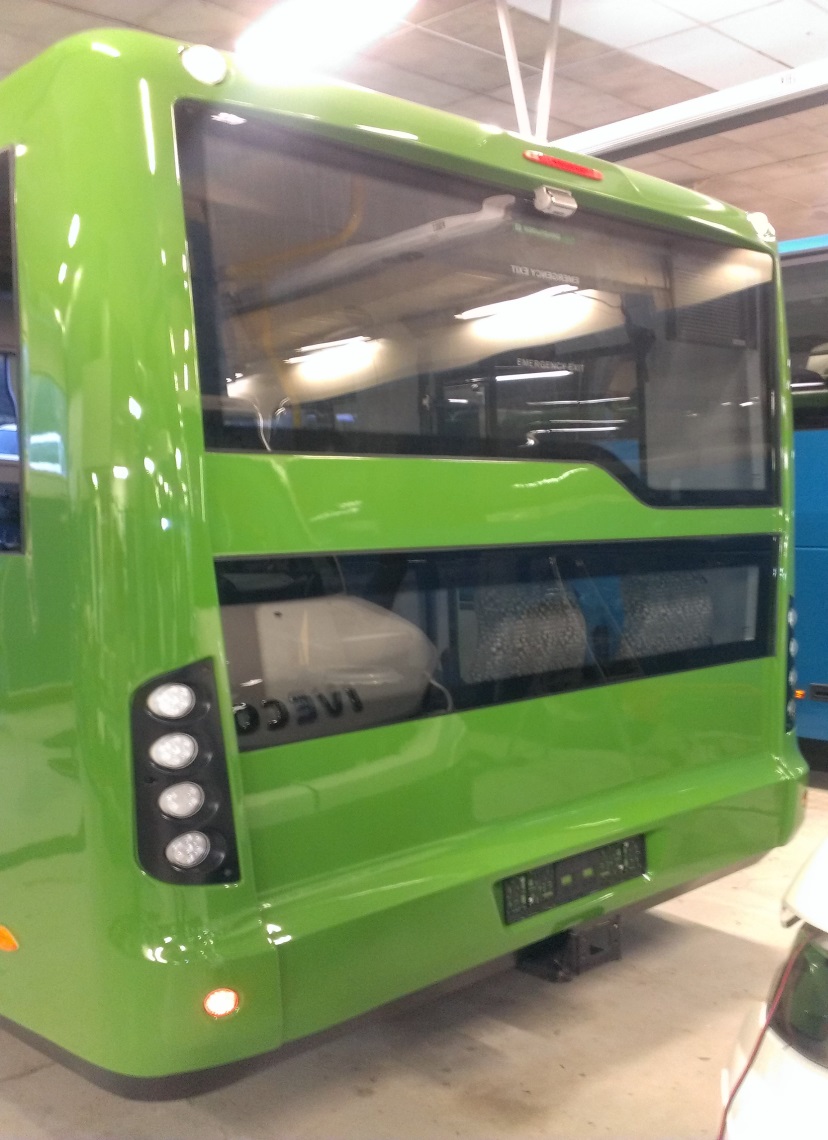 Personalmøte Ryfylke Nord
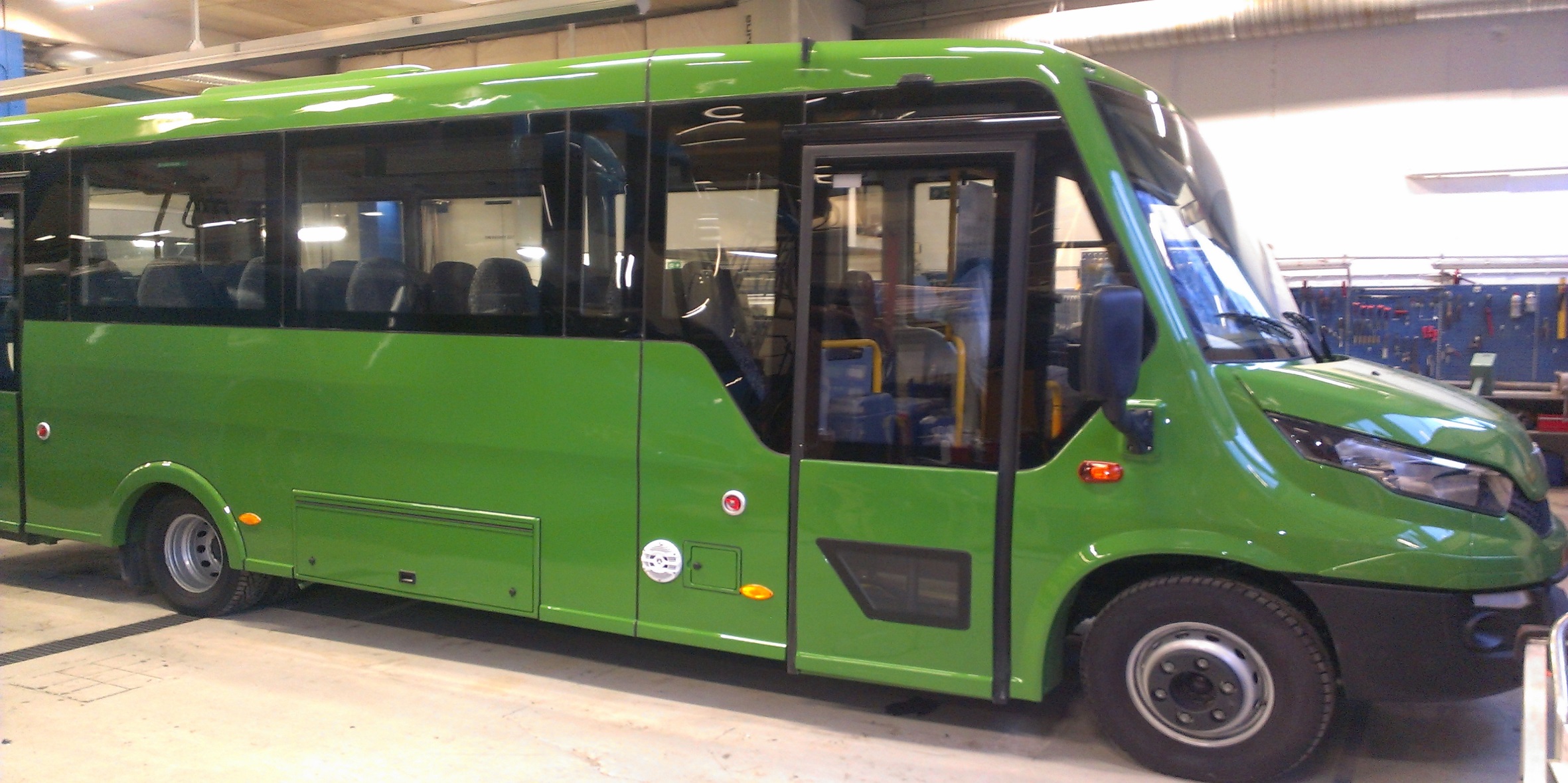 Iveco
Iveco
Vedlikehold – Sjåføropplæring busser
Tide har kjøpt alle bussene med serviceavtale. 
Volvo og Renault bussene er det Trucknor som skal ha ansvaret for vedlikeholdet, men de vil bruke lokalt verksted. Hovedservice en gang i året blir utført i Haugesund.  
Vedlikeholdet på de 3 Ivecobussene er det Iveco Norge som skal ha ansvaret for og vedlikeholdet skal utføres på lokalt verksted. 

Sjåføropplæringen på de nye bussene vil bli i løpet av juni. Kommer tilbake med nærmere tidspunkt.